Robert W. Strayer
Ways of the World:A Brief Global History First Edition
CHAPTER XVI
Religion and Science
1450–1750


Scientific Revolution
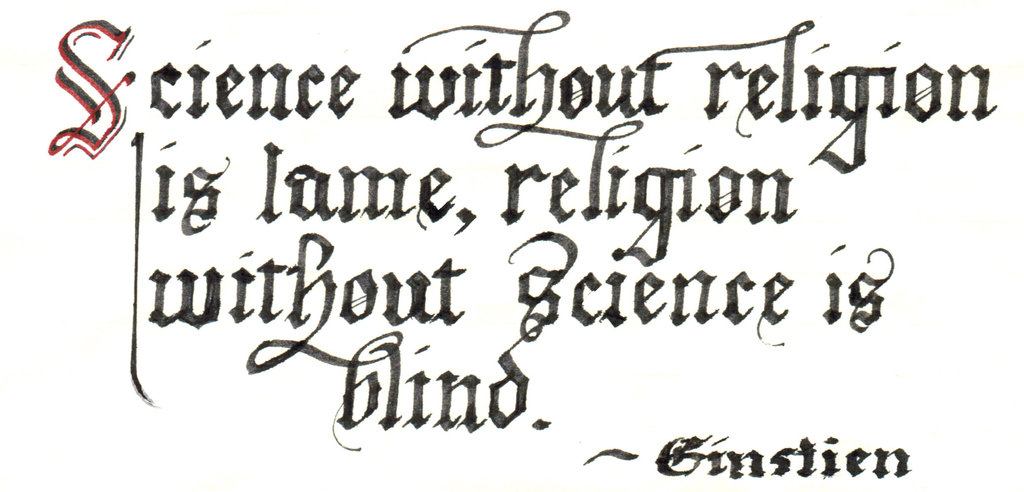 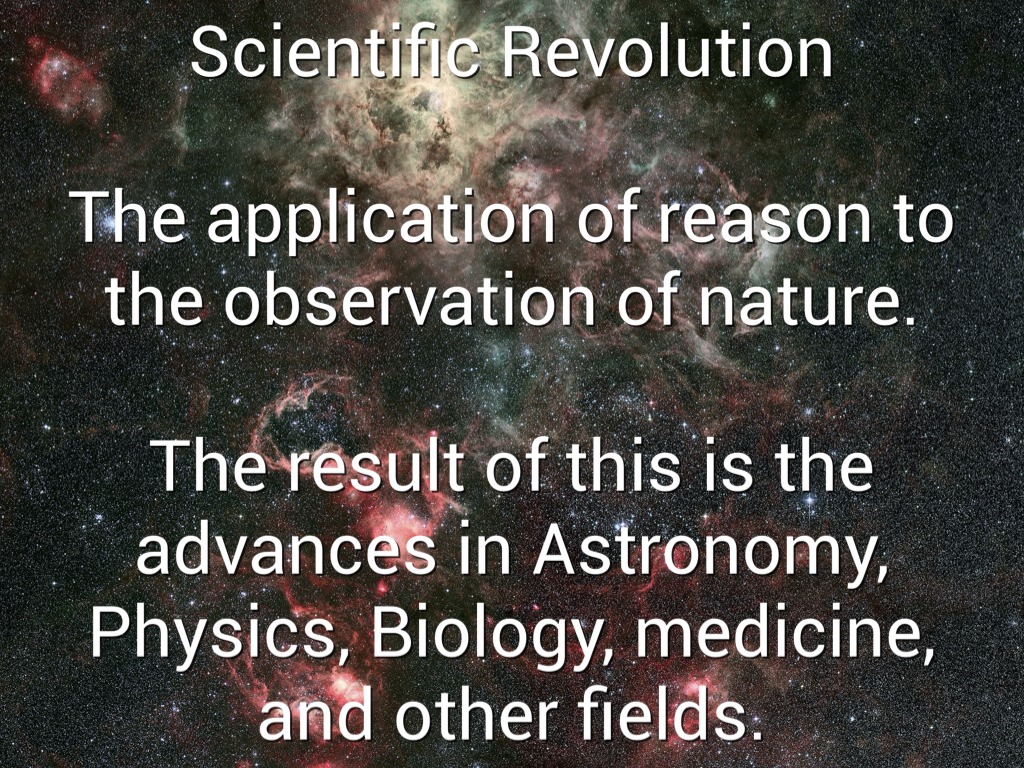 A New Way of Thinking:The Birth of Modern Science
The Scientific Revolution was an intellectual and cultural transformation that occurred between the mid-sixteenth century and the early eighteenth century.

  1. 

  2.
[Speaker Notes: 1. Based on careful observations, controlled experiments, and formulation of general laws to explain the world

2. Creators of the movement saw themselves as making a radical departure]
A New Way of Thinking:The Birth of Modern Science
3. Scientific Revolution was vastly significant
    
	a.    

	b.
[Speaker Notes: a. fundamentally altered ideas about the place of humankind within the cosmos
   
b. challenged the teachings and authority of the Church]
A New Way of Thinking:The Birth of Modern Science
c. Challenged ancient social hierarchies and 
	political systems 
   
    d. Used to legitimize racial and gender inequality    

    e. By the twentieth century, science had become the 
	chief symbol of modernity around the world
[Speaker Notes: c. Challenged ancient social hierarchies and political systems 
d. Used to legitimize racial and gender inequality    
e. By the twentieth century, science had become the chief symbol of modernity around the world]
The Question of Origins: Why Europe?
1. The Islamic world was the most scientifically 	advanced realm in period 800–1400
  

2. China’s technological accomplishments and 
	economic growth were unmatched for several 	centuries after the millennium
The Question of Origins: Why Europe?
3. But European conditions were uniquely favorable 
	to rise of science 
   
     	a. 

	b.   
    
	c.
[Speaker Notes: a. evolution of a legal system that guaranteed some independence for a variety of institutions by twelfth/thirteenth centuries    
b. idea of the “corporation”—collective group treated as a legal unit with certain rights    
c. universities became zones of intellectual autonomy]
The Question of Origins: Why Europe?
4. In the Islamic world, science remained mostly 
	outside of the system of higher education 

 5. Chinese authorities did not permit independent 
	institutions of higher learning    
 
	a. Chinese education focused on preparing for 
		civil service exams    
 
	b. Emphasis was on classical Confucian texts
The Question of Origins: Why Europe?
6. Western Europe could draw on the knowledge of 
	other cultures, especially that of the Arab world  

7. 16th–18th centuries: Europeans were at 
	the center of a massive new information 
	exchange    

	a. 

	b.
[Speaker Notes: 7. 16th–18th centuries: Europeans were at the center of a massive new information exchange    
     a. Tidal wave of knowledge shook up old ways of thinking    
     b. Explosion of uncertainty and skepticism allowed modern science to emerge]
Science as Cultural Revolution
1. Dominant educated-European view of the world 
	before the Scientific Revolution, derived from 
	Aristotle and Ptolemy:    
 	
	a. 




	b.
[Speaker Notes: a. The earth is stationary and at the center of the universe, with sun, moon, and stars revolving around it    
b. A universe of divine purpose]
Science as Cultural Revolution
2. Initial breakthrough was by Nicolaus Copernicus    
  
	a. 

	b.
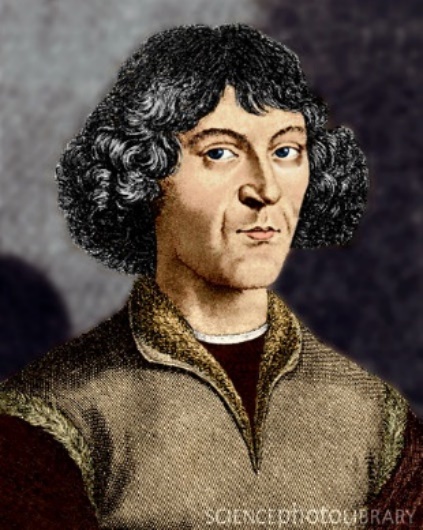 [Speaker Notes: a. On the Revolutions of the Heavenly Spheres (1543)    
 
b. Promoted the view that the earth and the planets revolved around the sun]
Science as Cultural Revolution
3. Other scientists built on Copernicus’s insight
    
     a. Some argued that there were other inhabited 
	worlds
    
     b. Johannes Kepler demonstrated elliptical orbits of 
	the planets  
  
     c. Galileo Galilei developed an improved telescope
[Speaker Notes: a. Some argued that there were other inhabited worlds
    
b. Johannes Kepler demonstrated elliptical orbits of the planets  
  
c. Galileo Galilei developed an improved telescope]
Science as Cultural Revolution
4. Sir Isaac Newton was the apogee of the Scientific 
	Revolution    
  
   a. 

   b. 

   c.
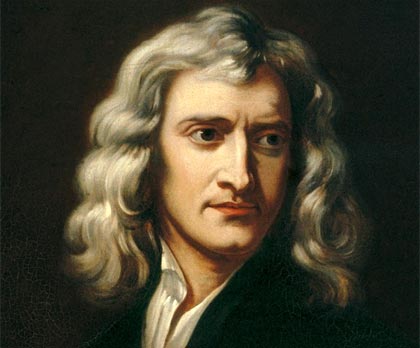 [Speaker Notes: a. Formulated laws of motion and mechanics
b. Central concept: universal gravitation
c. Natural laws govern both the micro- and the macrocosm  

Apogee: the highest point in the development of something; the climax or culmination]
Science as Cultural Revolution
5. By Newton’s death, educated Europeans had a 
	fundamentally different view of the physical 
	universe    
  
    a. Not propelled by angels and spirits but 
        functioned according to mathematical principles 
   
    b.
     
    c. 
 
  6. The human body also became less mysterious
[Speaker Notes: a. Not propelled by angels and spirits but functioned according to mathematical principles 
b. The “machine of the universe” is self-regulating
c. Knowledge of the universe can be obtained through reason]
Science as Cultural Revolution
7. Catholic Church strenuously 
	opposed much of this 
	thinking    
 

    a. Burning of Giordano Bruno 
	in 1600 for proclaiming an 
	infinite universe
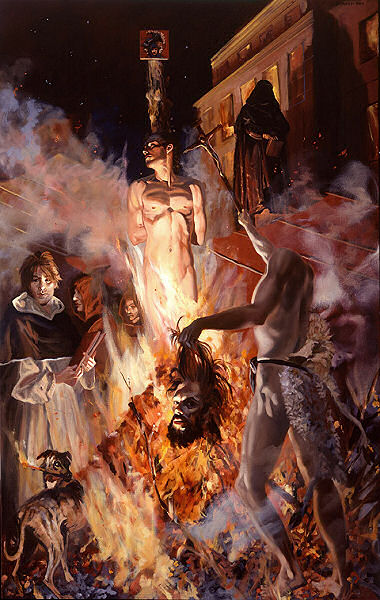 Science as Cultural Revolution
b. Galileo was forced to renounce his belief that the   
     earth moved around an orbit and rotated on its axis    
  
  c. But no early scientists rejected Christianity
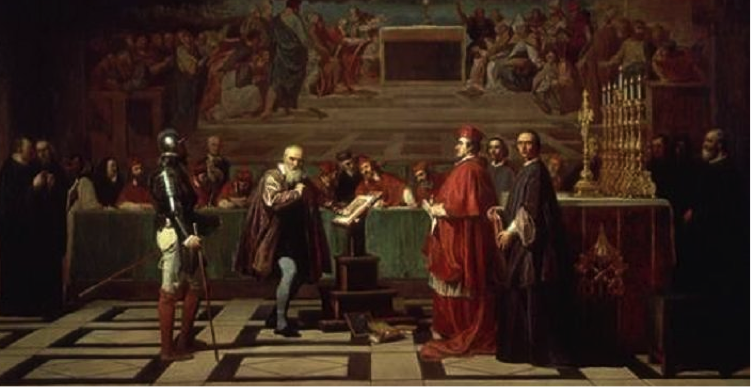 Science as Cultural Revolution
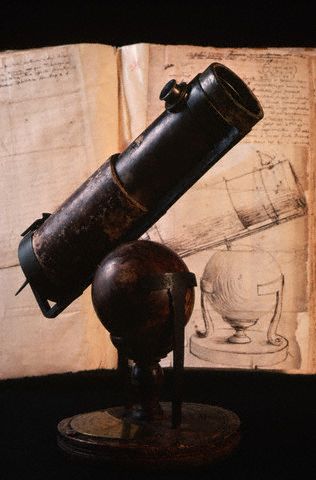 Copernicus – heliocentric theory.
Kepler – mathematically proved Copernicus’ theory of planetary motion.
Galileo – suffered at hands of Catholic Church for preaching the theory.
Leeuwenhoek – Microscope/ discovered bacteria
Hooke – cell theory
Boyle – Father of Modern Chemistry.
Priestly – discovered oxygen as an element
Newton – laws of physics and gravity.
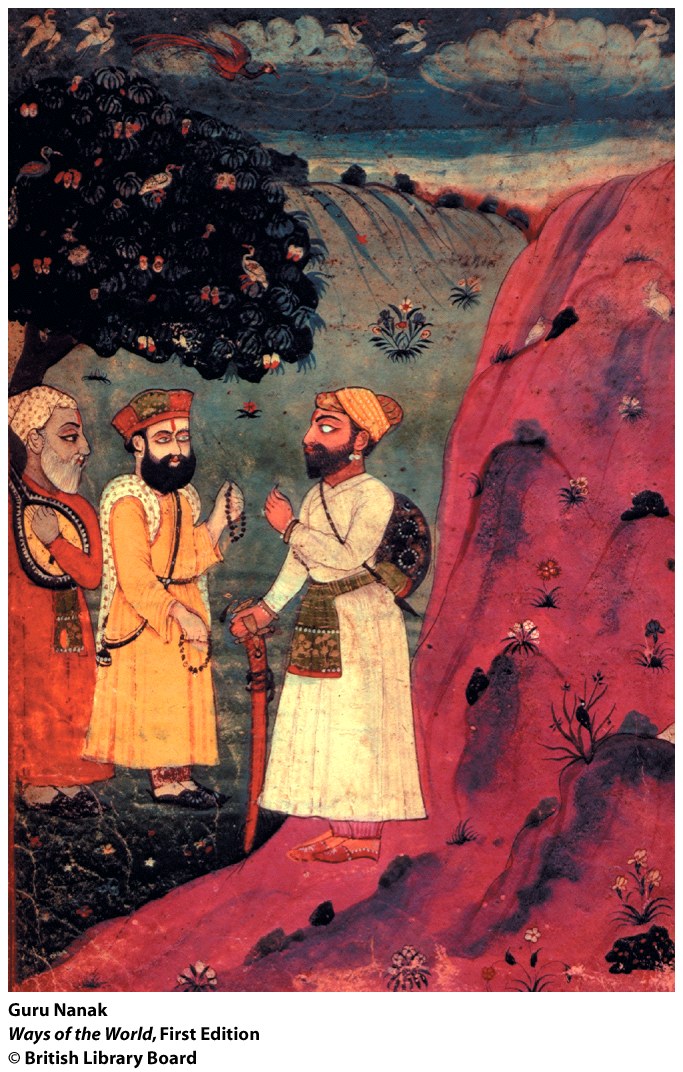 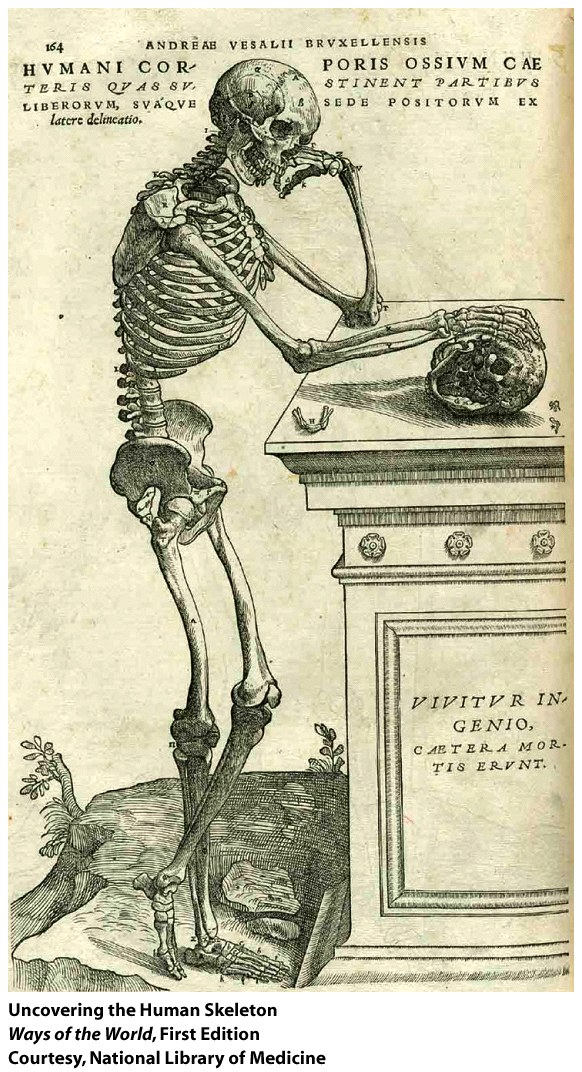 Science and Enlightenment
1. Ideas of the Scientific Revolution gradually 
	reached a wider European audience
2. Scientific approach to knowledge 
      was applied to human affairs
    
  a. Adam Smith (1723–1790)   
      formulated economic laws 
   
  b. People believed that scientific 
      development would bring    
   “enlightenment” to humankind
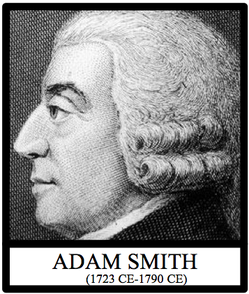 Science and Enlightenment
3. Immanuel Kant (1724–1804)  
     defined Enlightenment as a   
     “daring to know”
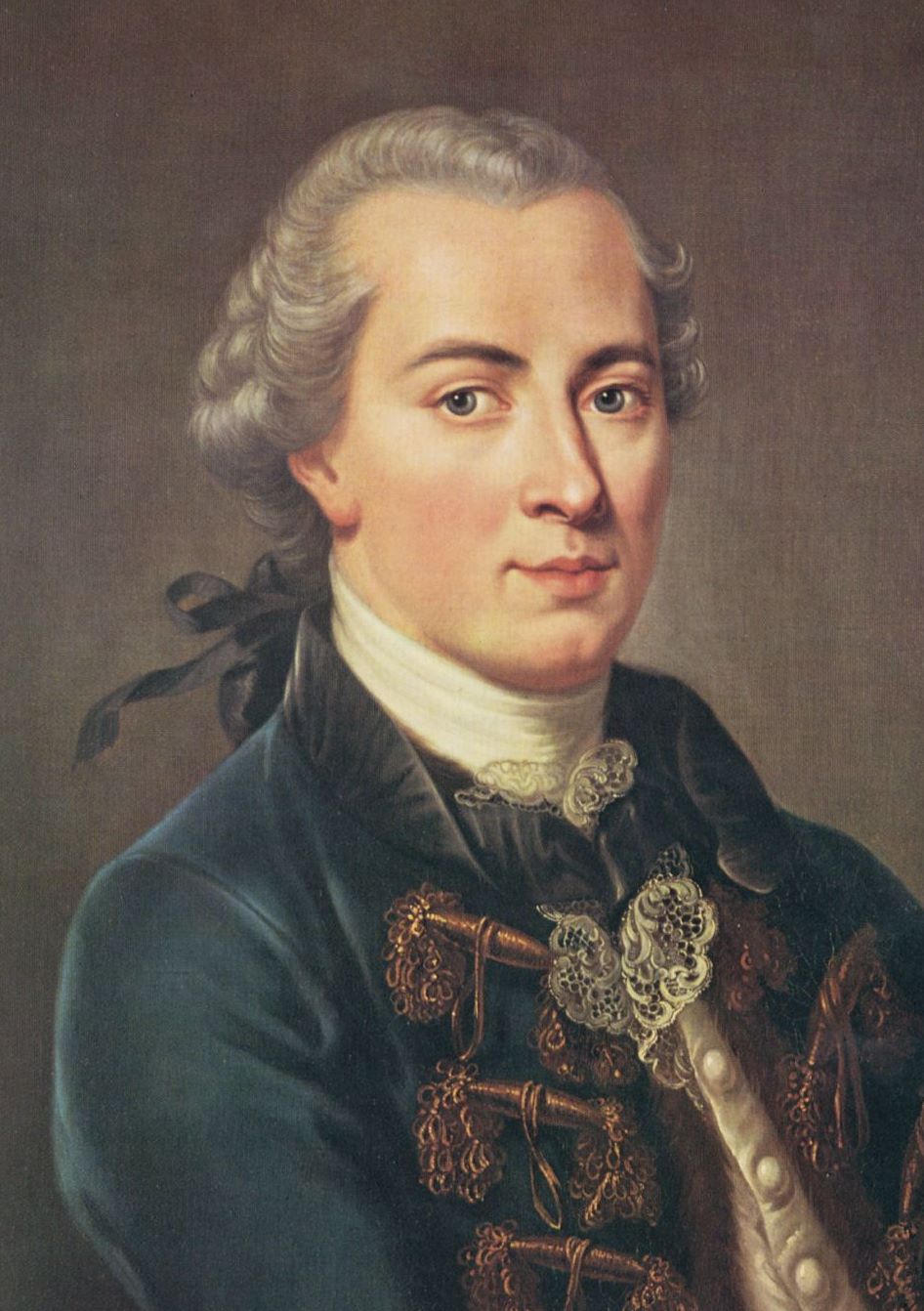 Science and Enlightenment
4. Enlightenment thinkers believed that knowledge 
	could transform human society    

   a. 


   b.
[Speaker Notes: a. Tended to be satirical, critical, and hostile to established authorities    
b. Attacked arbitrary government, divine right, and aristocratic privilege]
Science and Enlightenment
c. John Locke (1632–1704) 
   articulated ideas of    
    constitutional government

d. Many writers advocated 
     education for women
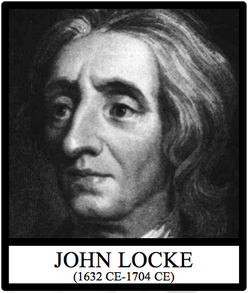 Science and Enlightenment
5. Much Enlightenment thought 
    attacked established religion    

  
 a. In his Treatise on Toleration, 
    Voltaire (1694–1778) attacked
    the narrow particularism of 
    organized religion
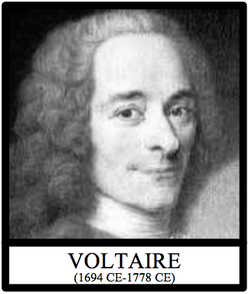 Science and Enlightenment
b. Many Enlightenment thinkers were deists, believing in 
	a remote deity who created the world but doesn’t 
	intervene    

 c. Some were pantheists
  
 d.   
  
 e. Example of Confucianism—supposedly secular, 
	moral, rational and tolerant—encouraged 
	Enlightenment thinkers to imagine a future for 
	European civilization without the kind of 
	supernatural religion they found so offensive in 
	the Christian West
[Speaker Notes: c. Some were pantheists—equated God and nature 
d. Some even regarded religion as a fraud]
Science and Enlightenment
6. Enlightenment thought was influenced by growing 
	global awareness 
 

7. Central theme of Enlightenment: 

			the idea of progress
Science and Enlightenment
8. Some thinkers reacted against   
     too much reliance on human     
      reason  
  


a. Jean-Jacques Rousseau (1712–
     1778) argued for immersion in  
     nature rather than book learning
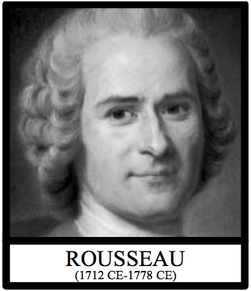 Science and Enlightenment
b. The Romantic movement appealed to emotion and 
	imagination   
 

c. Religious awakenings made an immense emotional 
	appeal
Looking Ahead: Science in the Nineteenth Century
1. Science became the most widely desired product of 
	European culture  

2. Chinese had selective interest in Jesuits’ teaching    
      
      a.  

      b.
[Speaker Notes: 2. Chinese had selective interest in Jesuits’ teaching    
   a. most interested in astronomy and mathematics    
   b. European science had substantial impact on the Chinese kaozheng movement]
Looking Ahead: Science in the Nineteenth Century
3. Japan kept up some European contact via trade with      
    the Dutch    

   a. Import of Western books allowed    

   b.
[Speaker Notes: a. Import of Western books allowed, starting in 1720    
b. A small group of Japanese scholars was interested in Western texts, anatomical studies in particular]
Looking Ahead: Science in the Nineteenth Century
4. Ottoman Empire chose not to translate major 
	European scientific works
    
    a. Ottoman scholars were only interested in ideas of    
        practical utility (e.g., maps, calendars)   
 
    b. Islamic educational system was conservative, 
        made it hard for theoretical science to do well
European Science beyond the West
1. Modern science was cumulative and self-critical  

2. In the nineteenth century, science was applied to 
	new sorts of inquiry; in some ways, it 
	undermined Enlightenment assumptions
European Science beyond the West
3. Charles Darwin (1809–1882) argued that all of life 
	was in flux
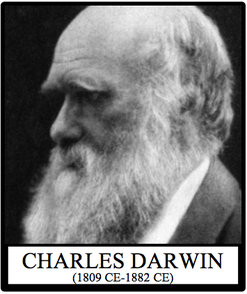 European Science beyond the West
4. Karl Marx (1818–1883) presented human history as 
	a process of change and struggle
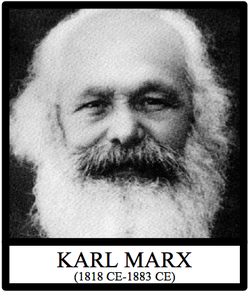 European Science beyond the West
5. Sigmund Freud (1856–1939) cast doubt on human 
	rationality
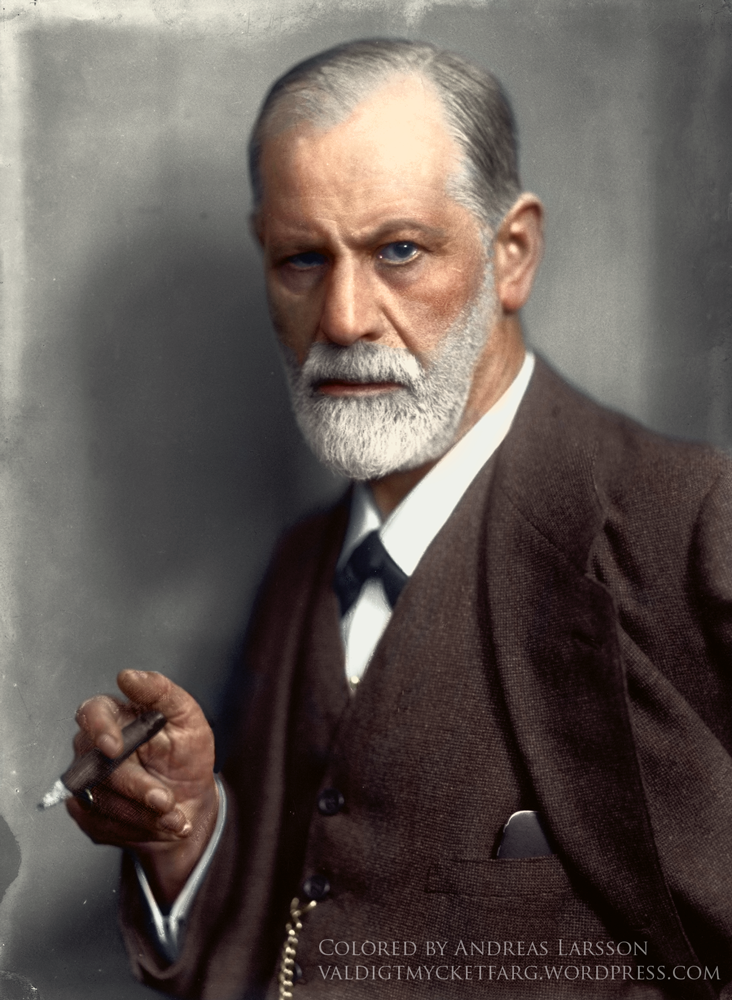 Why did the Scientific Revolution occur in Europe rather than in China or the Islamic world?
Why did the Scientific Revolution occur in Europe rather than in China or the Islamic world?
Change
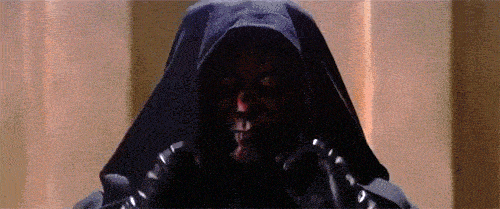 The Scientific Revolution in the early modern era
Was largely conducted by men who had already 
      rejected basic beliefs of the Christian faith.

b.  Confirmed the teaching and the authority of the Church and therefore was sponsored by it.

c.  Fundamentally altered ideas about the place of 
      humankind within the cosmos.

d.  Drew nearly all its leading figures from England.